TOÁN 2
Tập 1
Tuần 12
Bài 35: Luyện tập – Tiết 1
KHỞI ĐỘNG
TRÒ CHƠI TRUYỀN ĐIỆN
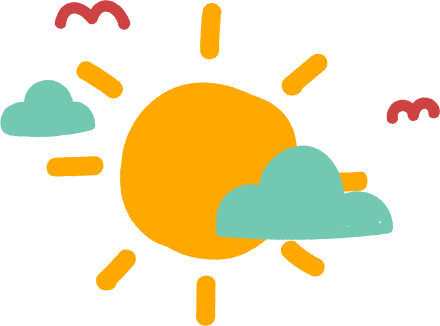 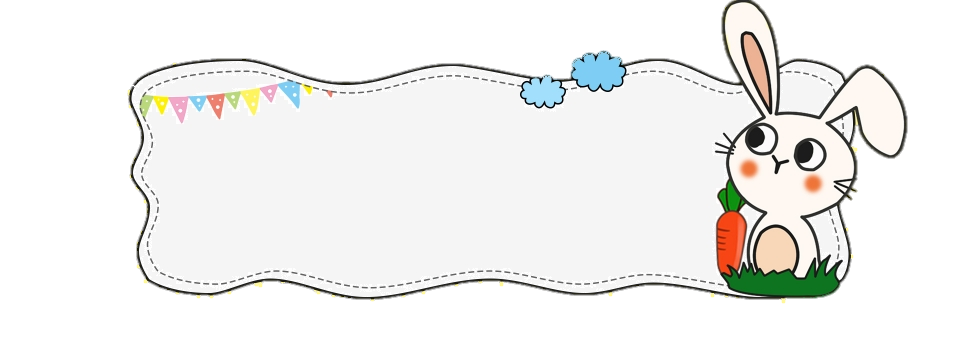 Em hãy nêu lại cách thực hiện đặt tính rồi tính trừ (có nhớ) trong phạm vi 100.
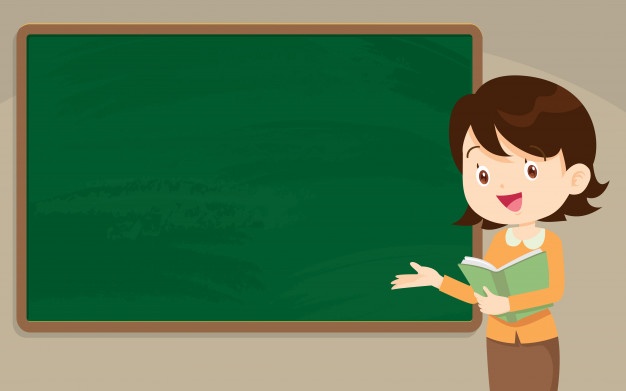 LUYỆN TẬP 
THỰC HÀNH
Tính
1
70
24
76
68
33
15
-
-
-
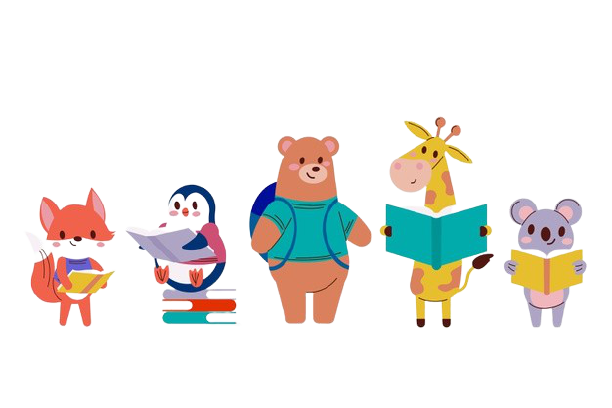 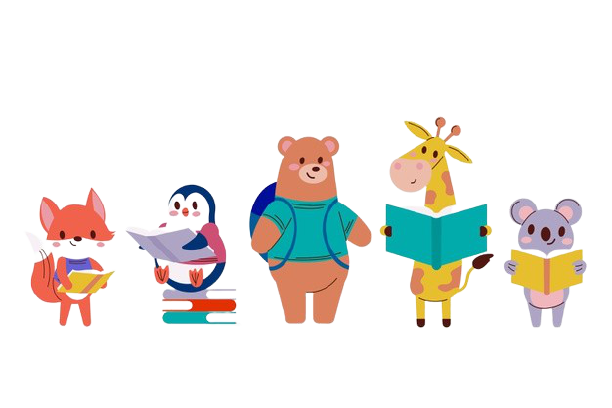 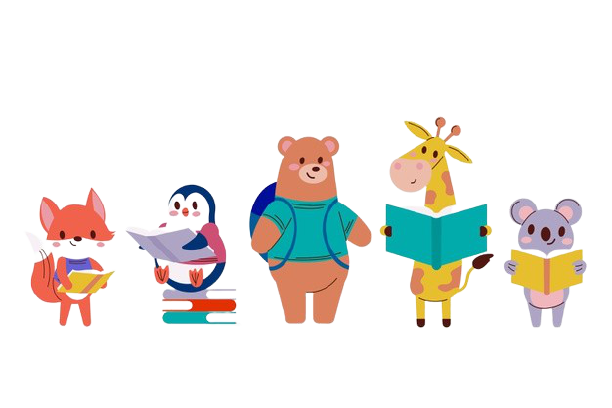 80
  6
62
  3
21
  7
-
-
-
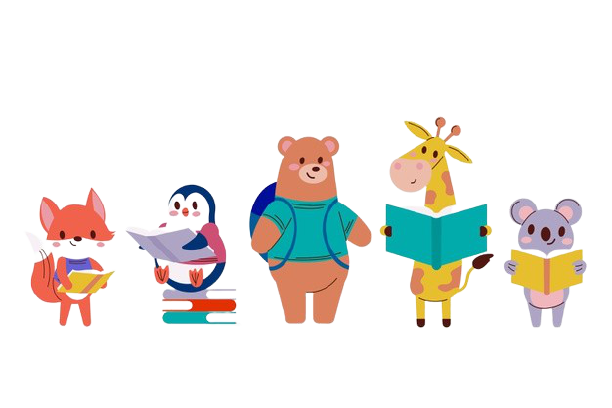 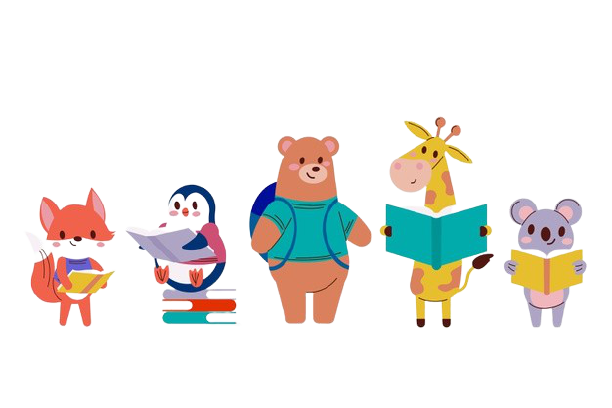 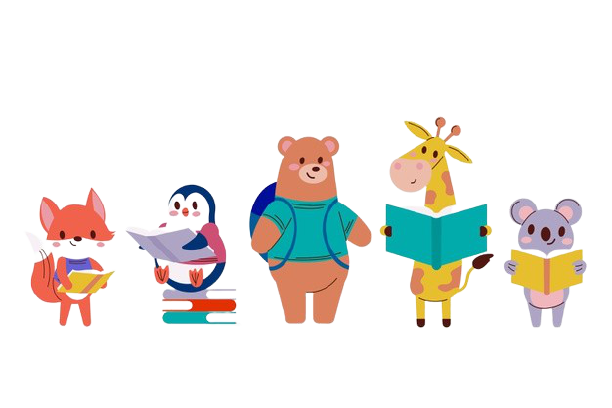 Đặt tính rồi tính:
2
80 - 19
93 - 88
74 - 47
80
74
93
-
-
-
19
47
88
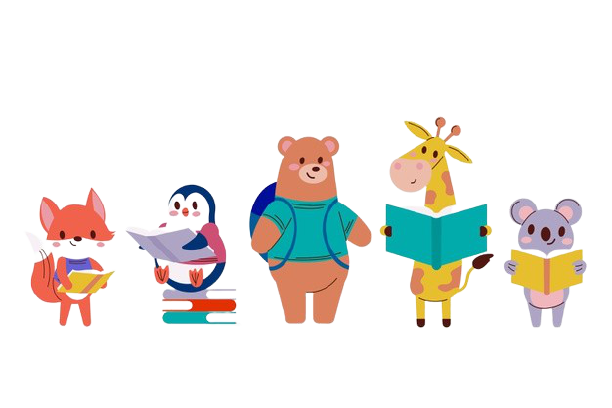 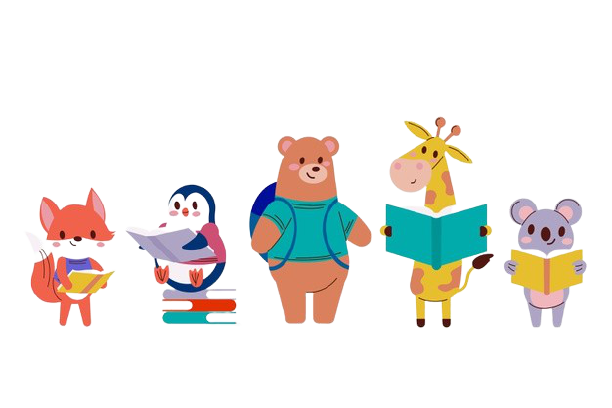 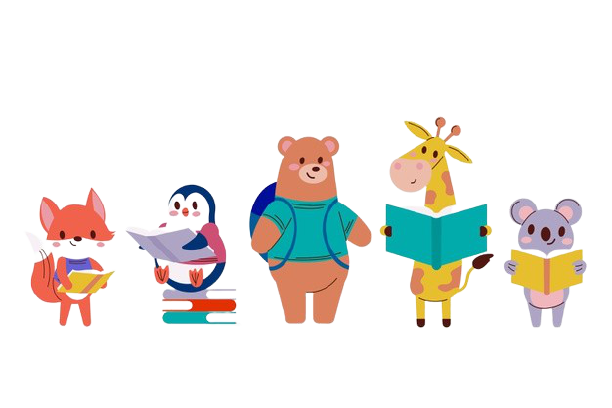 61
27
05
34 - 6
44 - 9
50 - 7
34
44
50
-
-
-
6
9
7
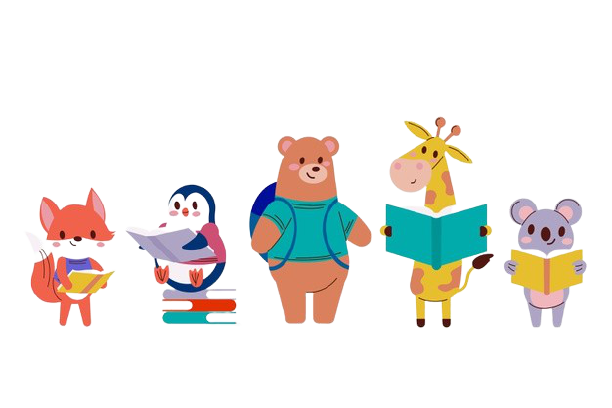 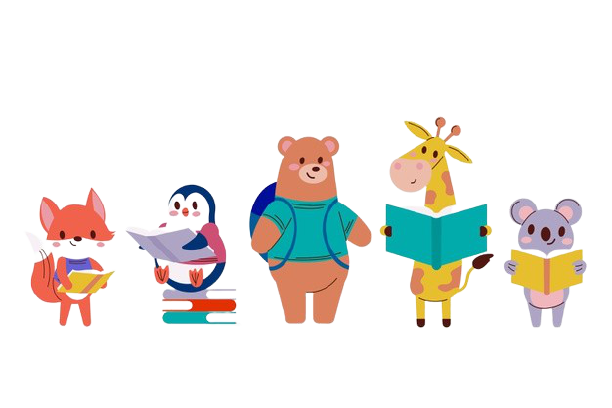 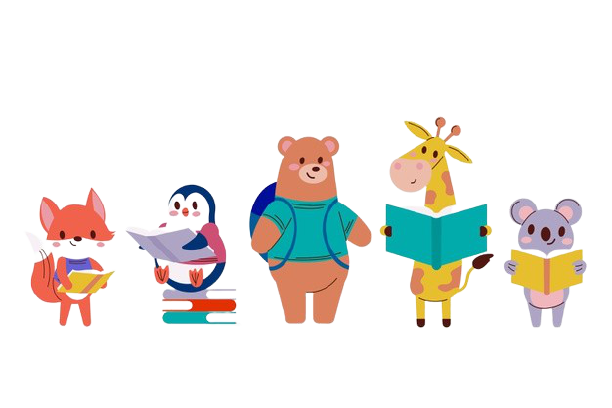 28
35
43
Chọn kết quả đúng với mỗi phép tính:
3
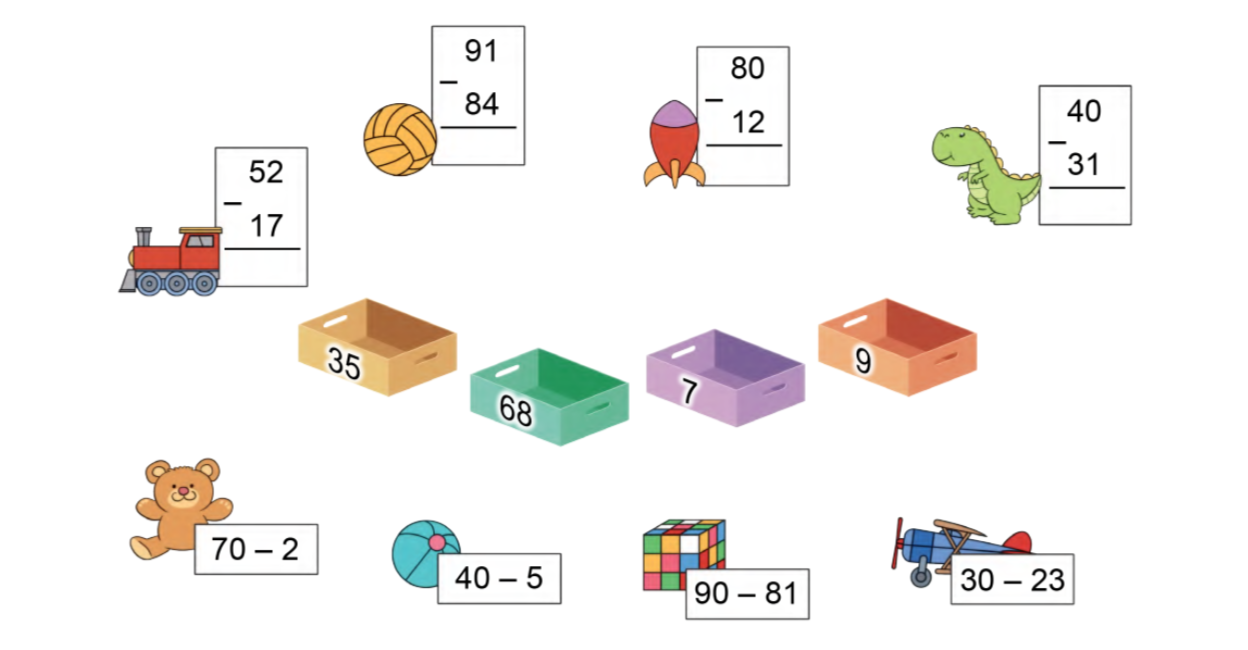 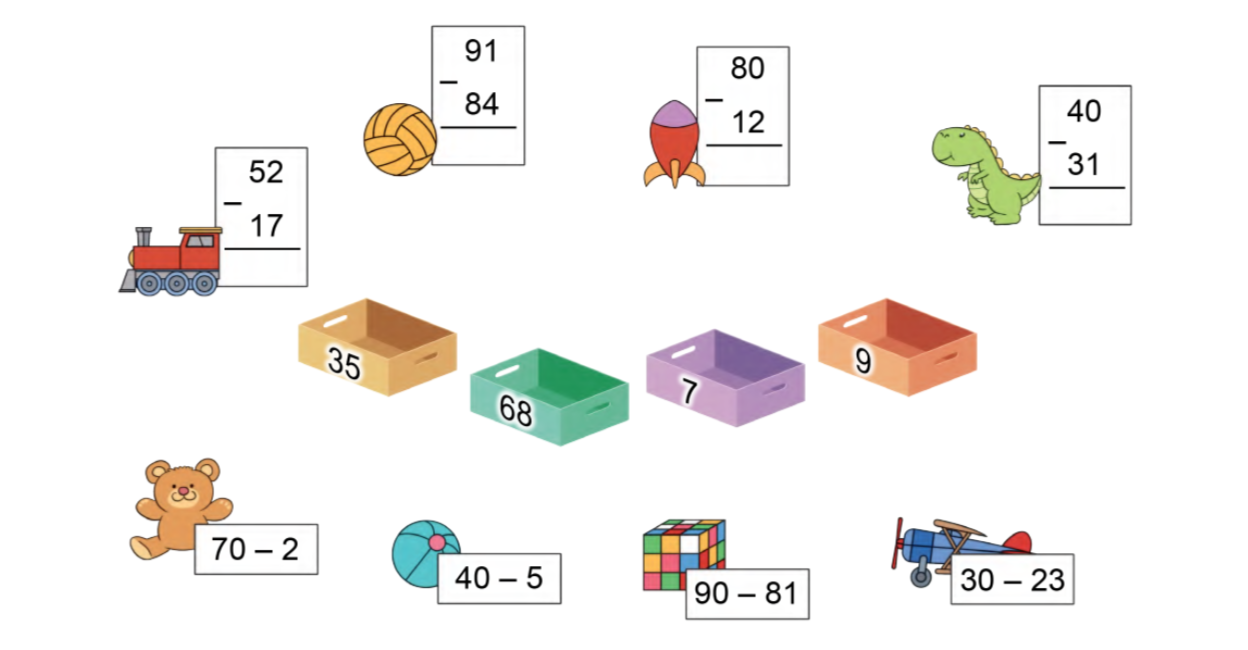 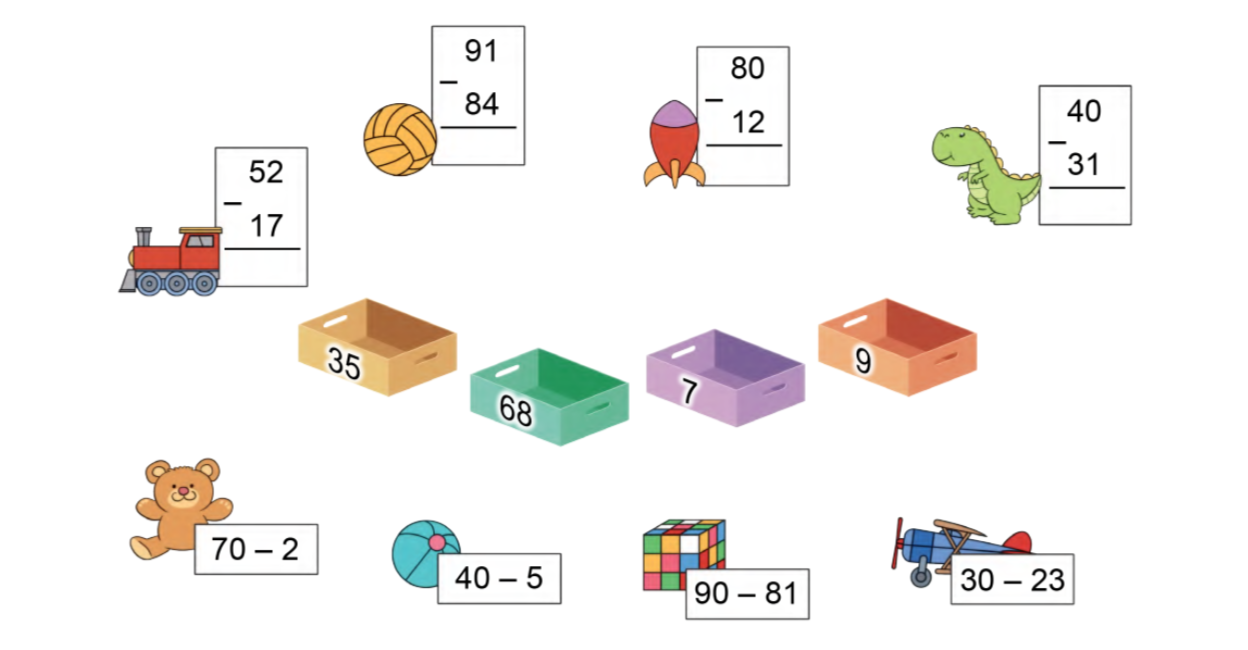 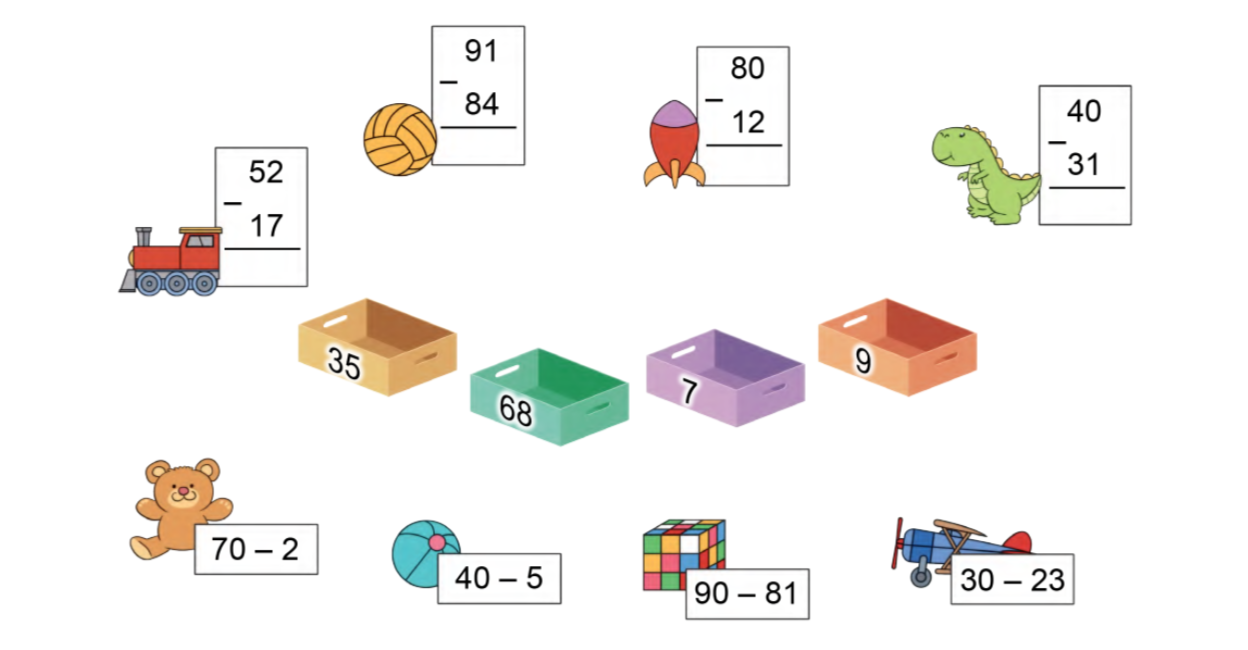 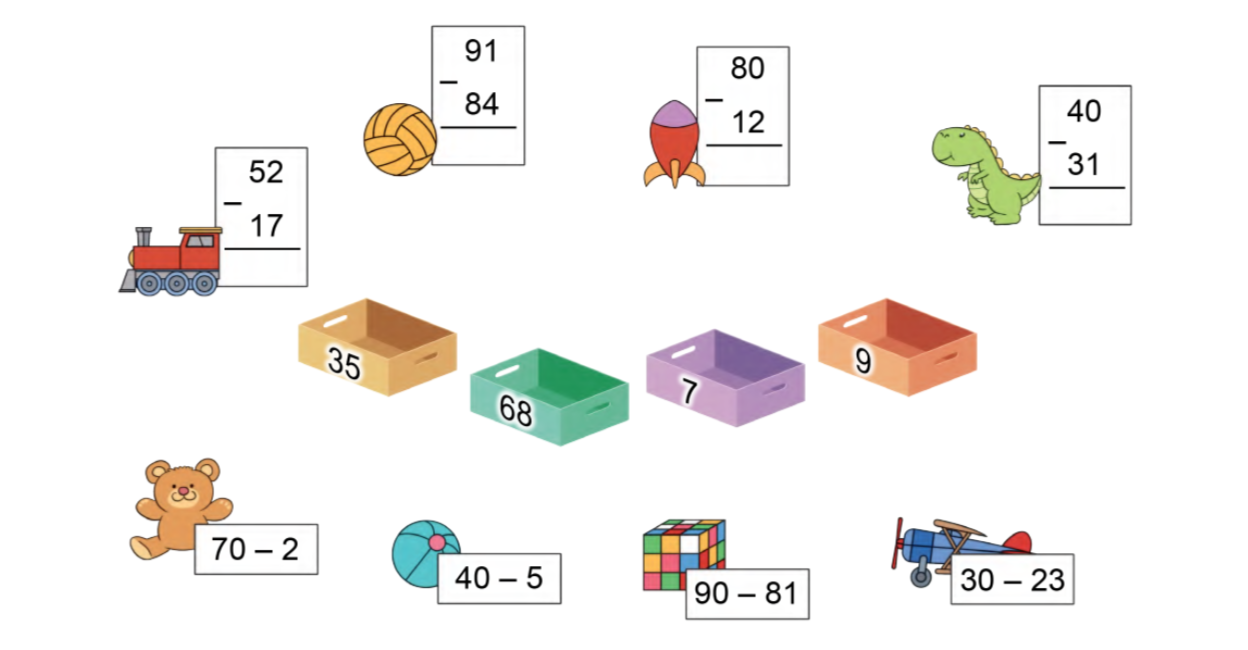 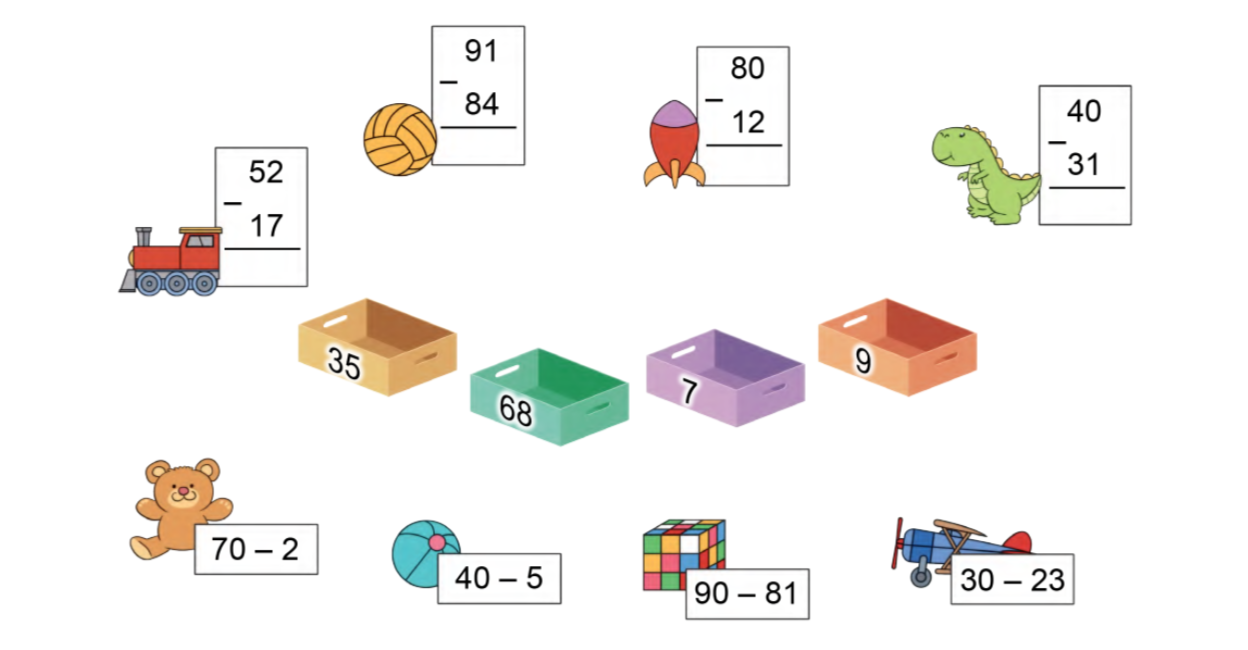 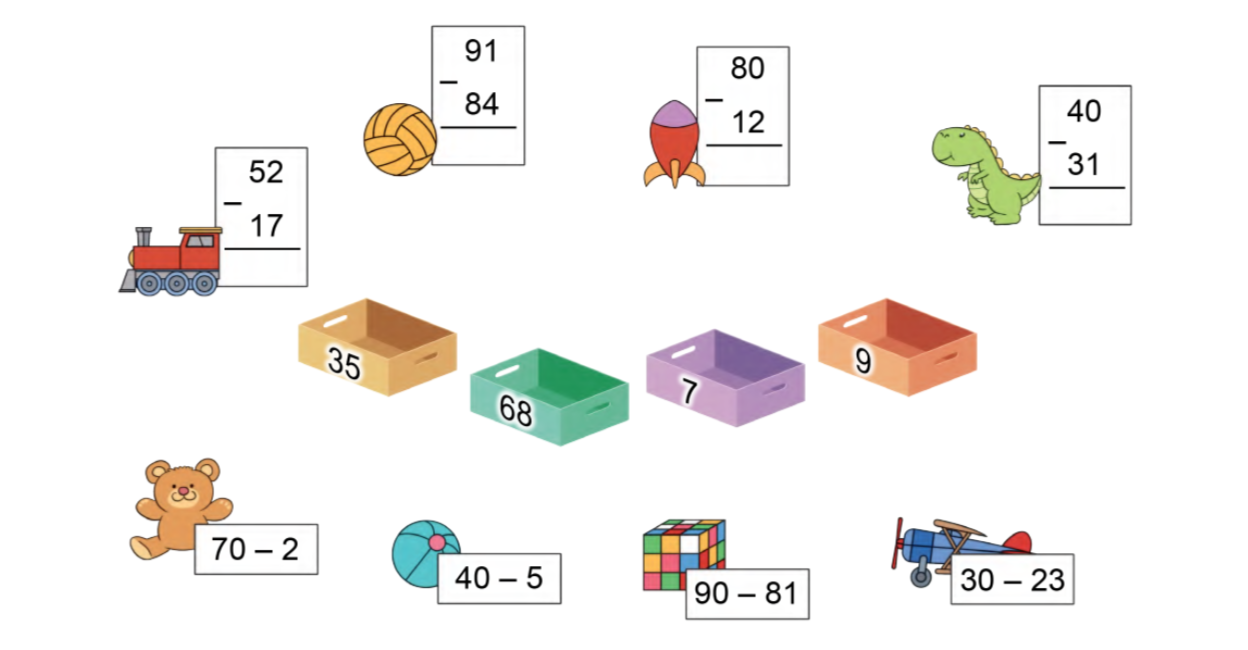 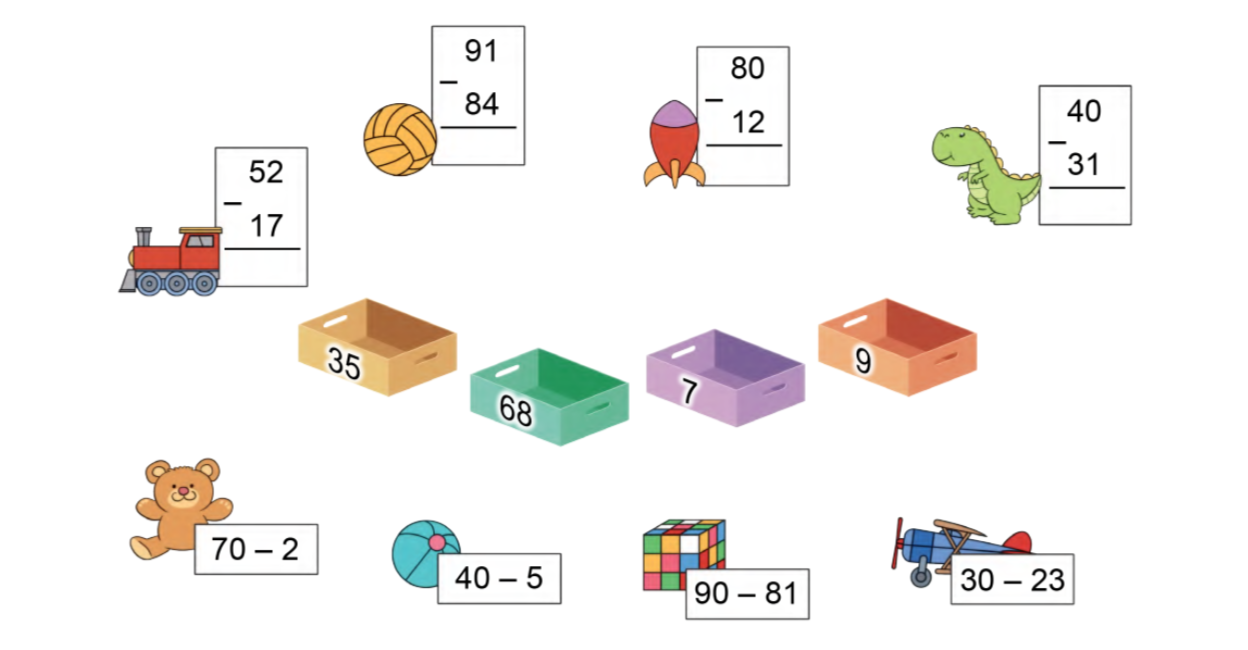 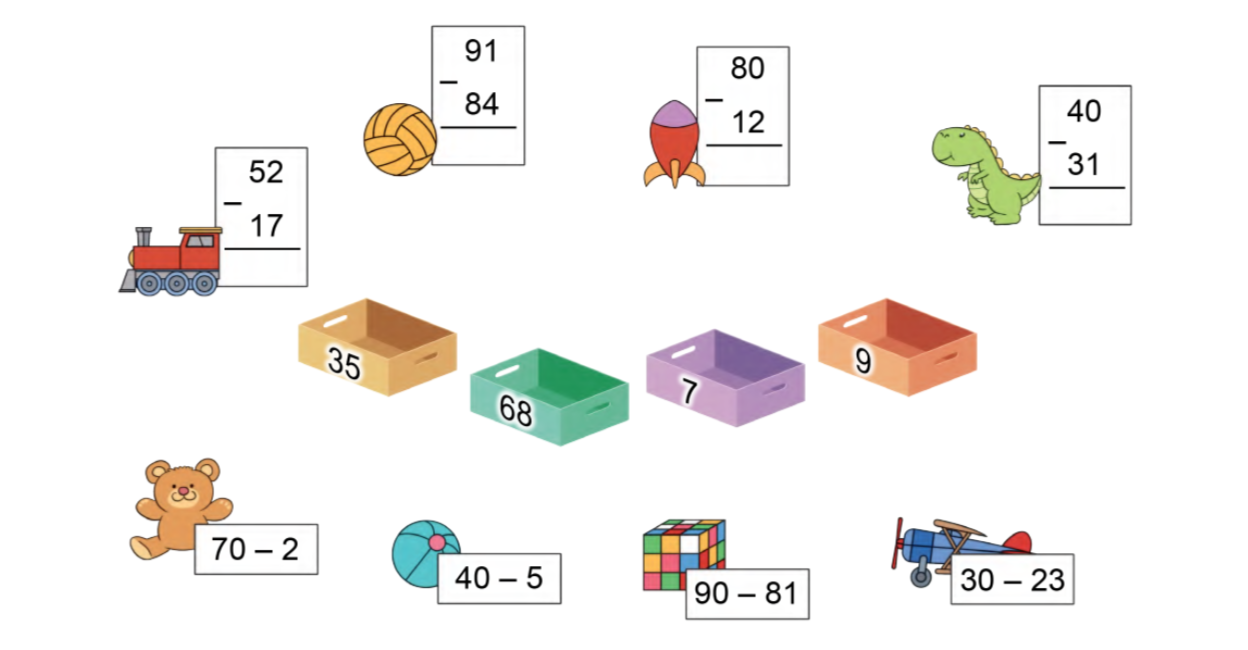 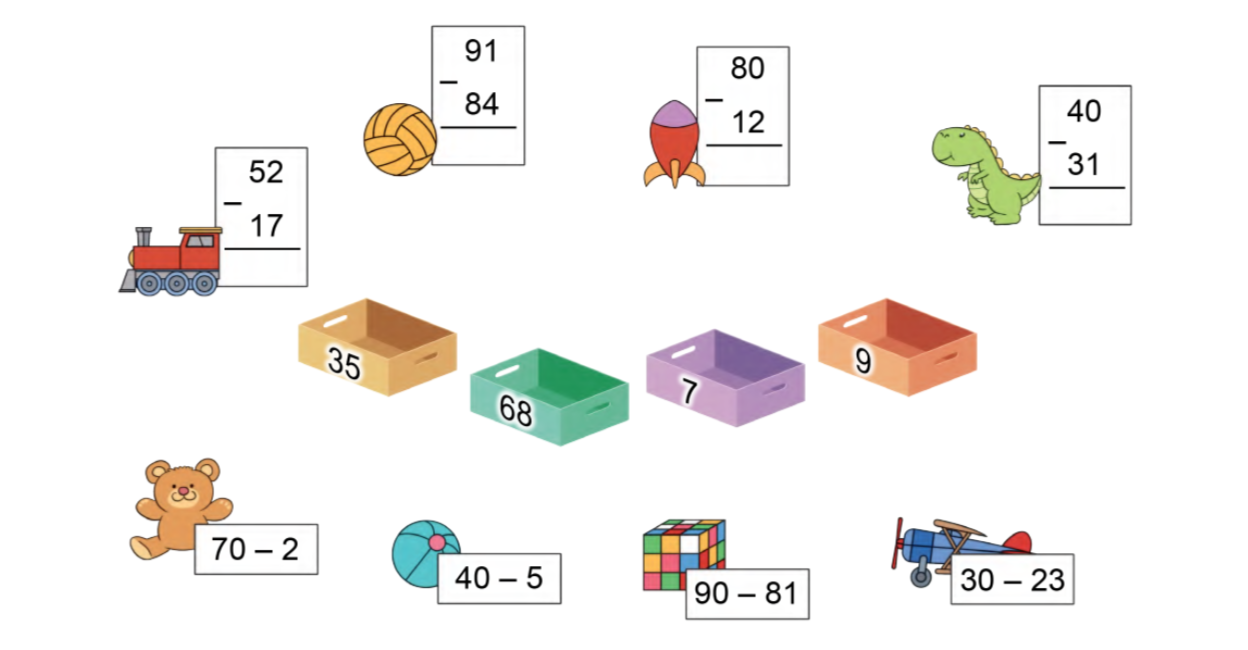 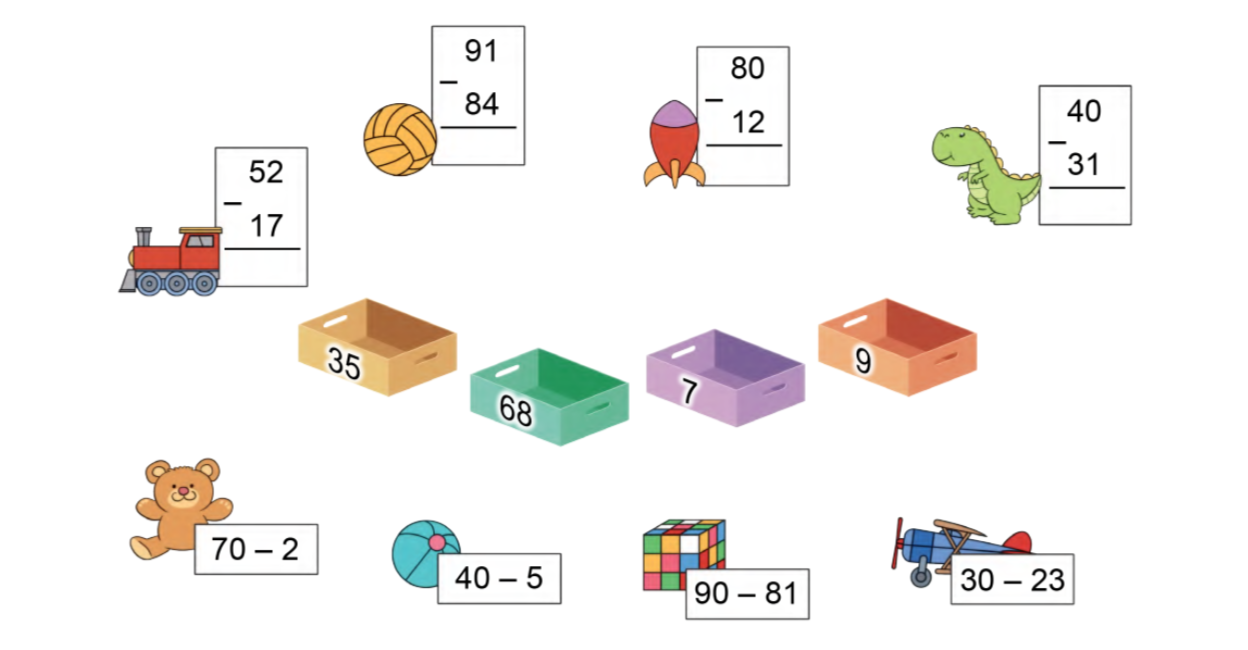 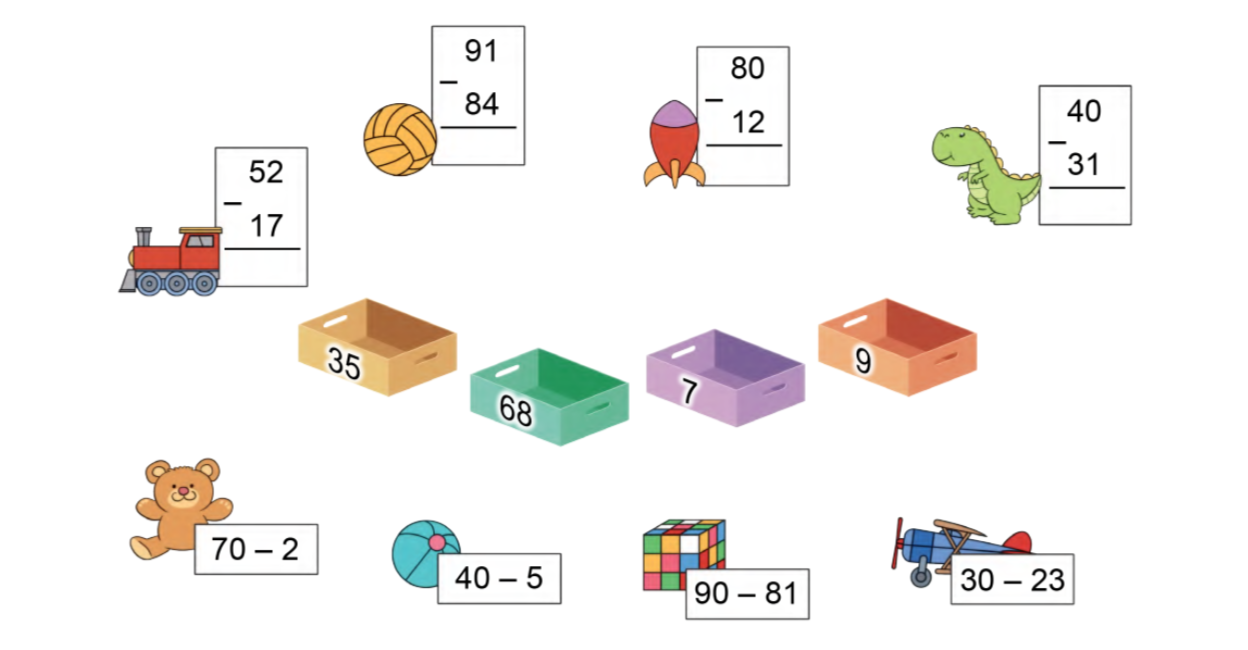 CUỘC THI BƠI LỘI
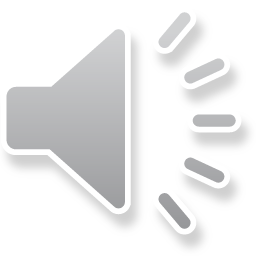 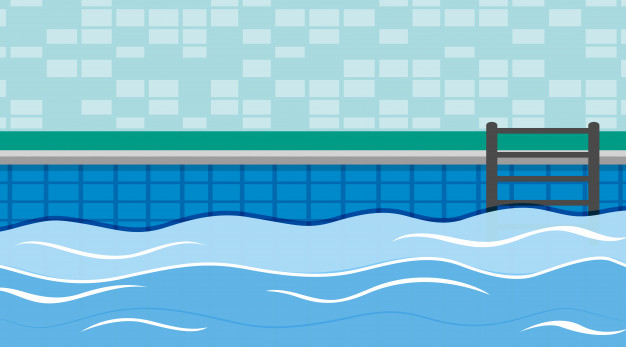 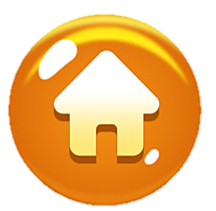 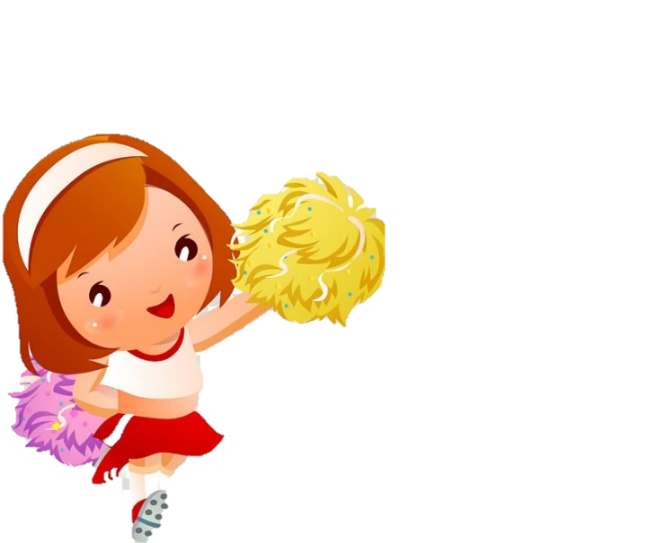 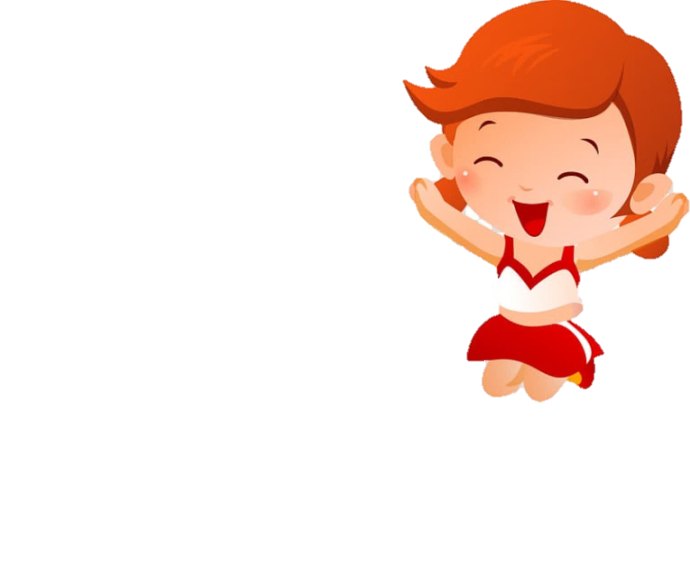 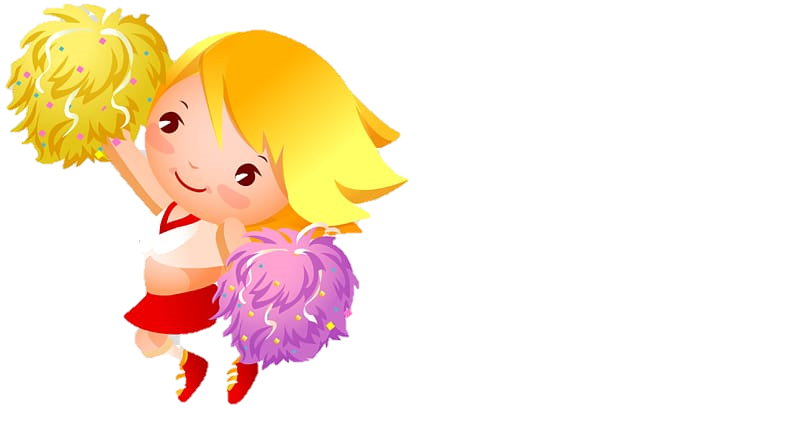 1
2
3
4
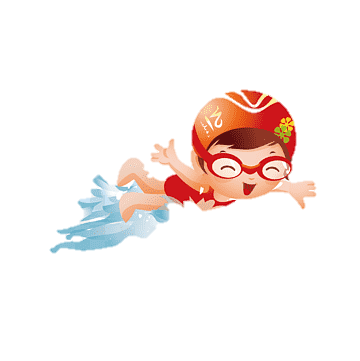 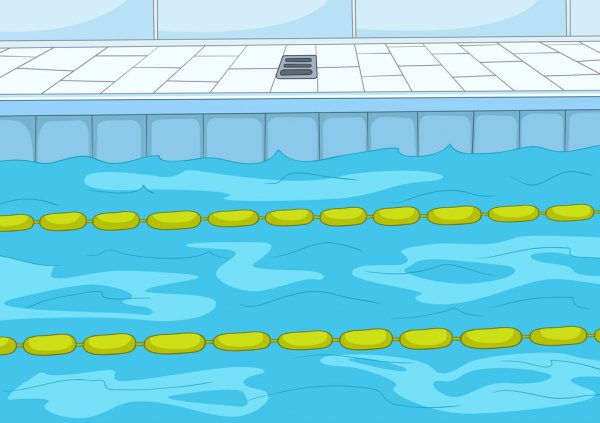 ĐỘI A
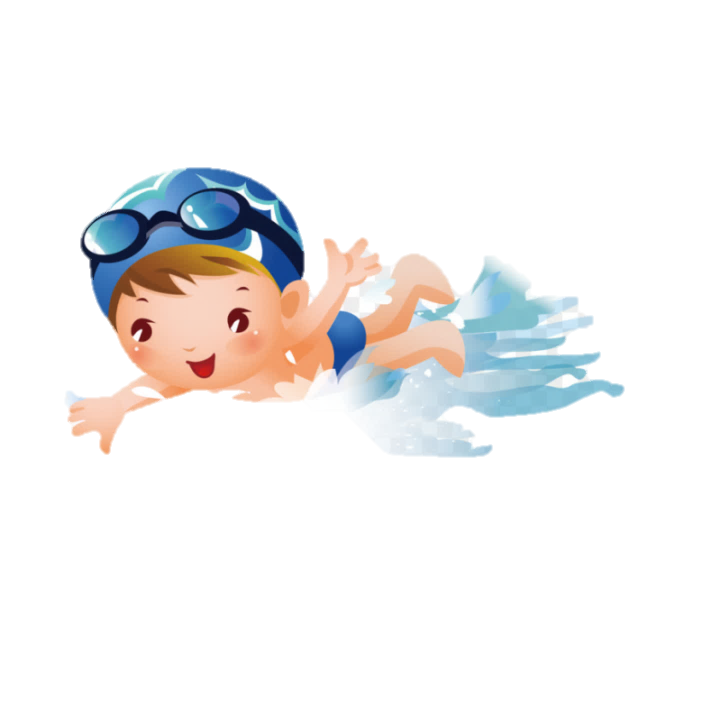 ĐỘI B
[Speaker Notes: Click vào số để chọn câu hỏi.
Click vào màn hình để hiện đáp án.
Click vào hình nhân vật đang chơi để nhân vật di chuyển]
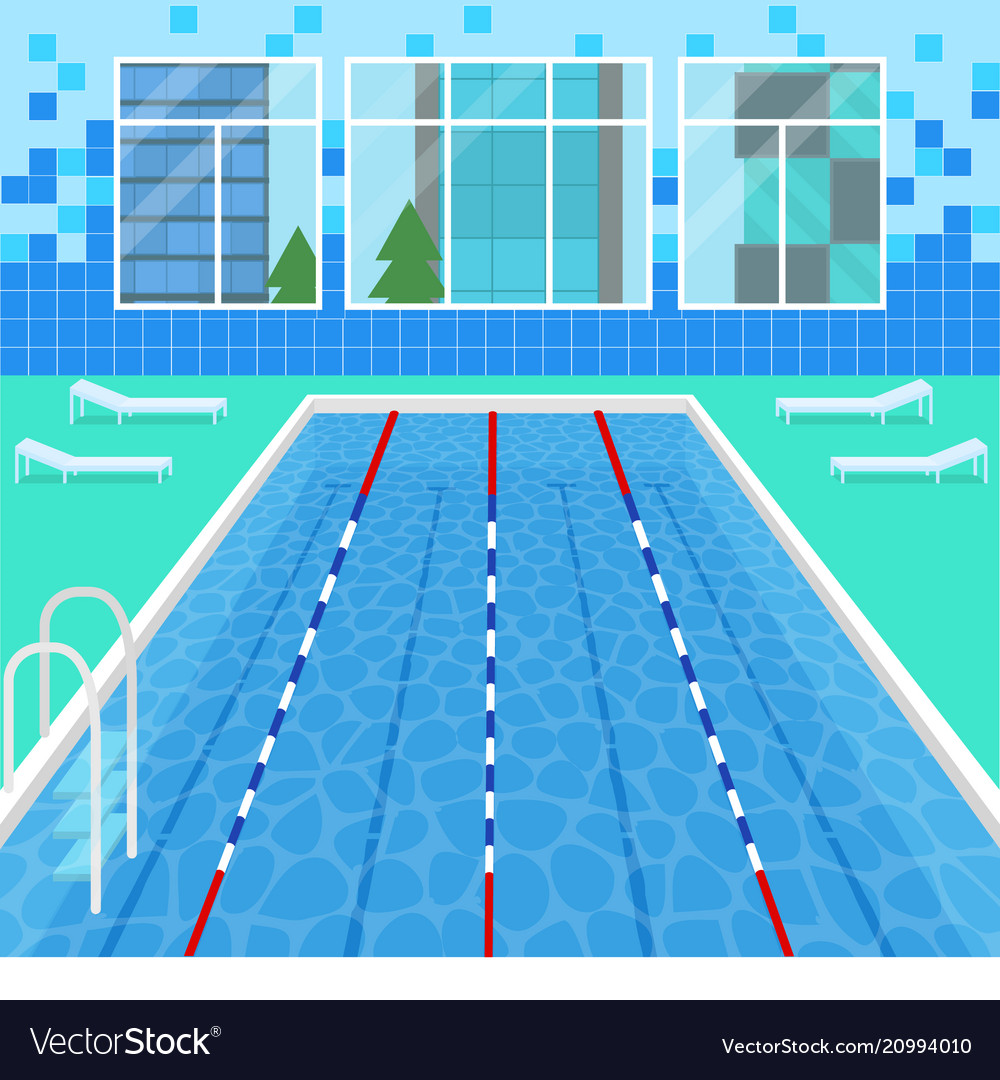 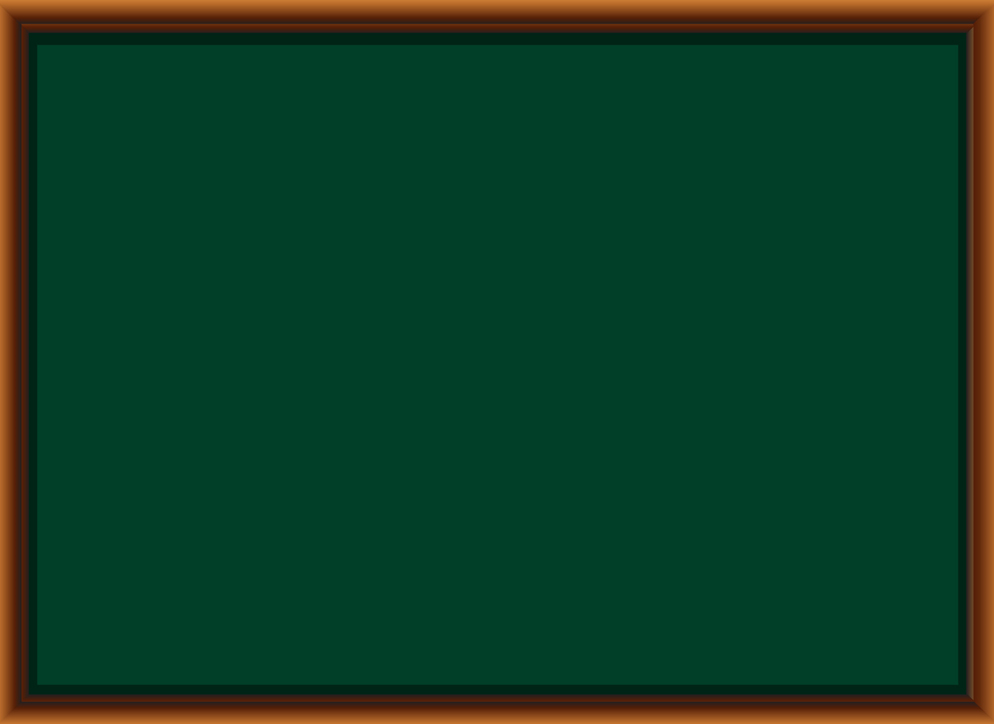 2 5
   6
-
? 5
? ?
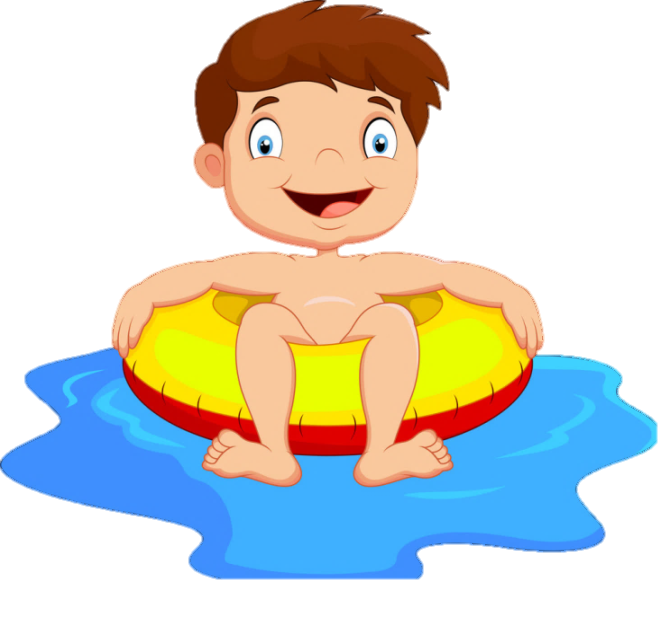 19
Trở về
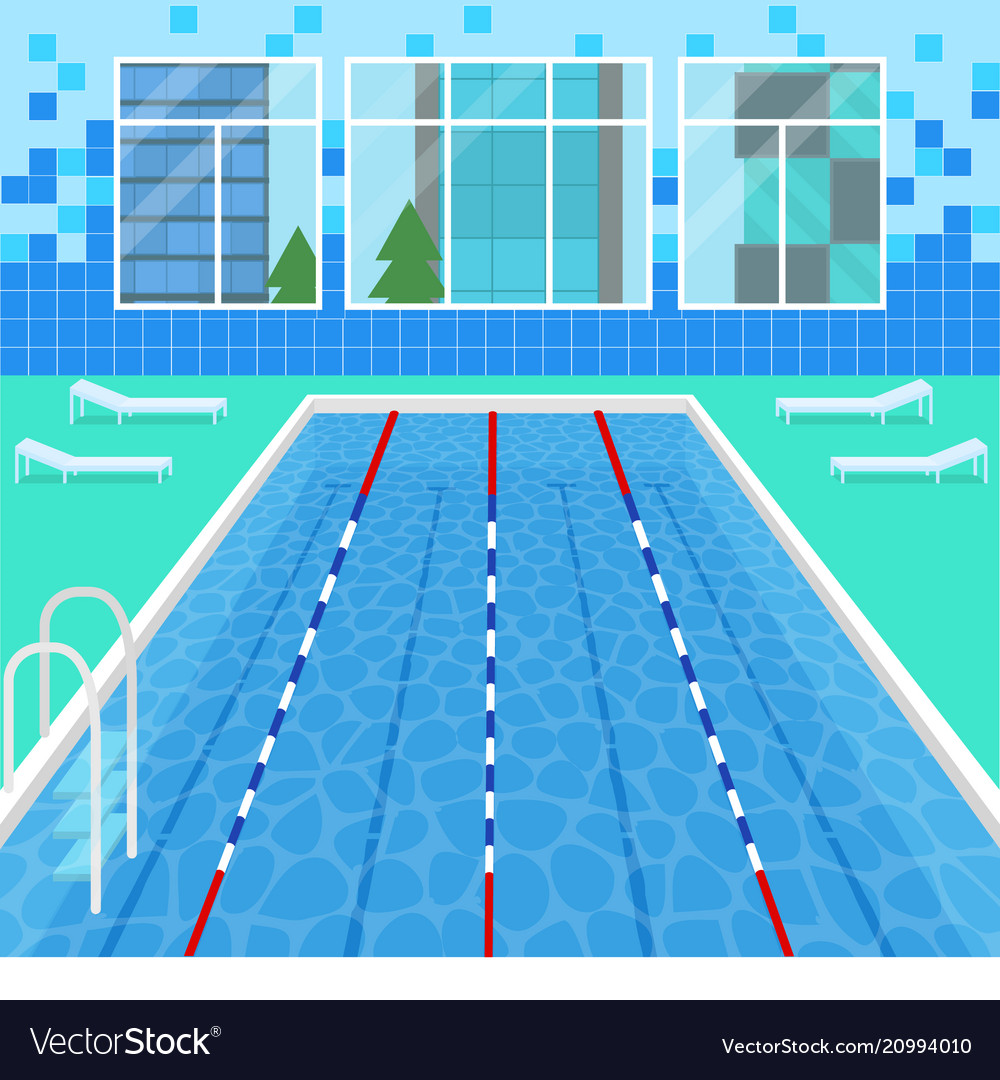 4 1
   7
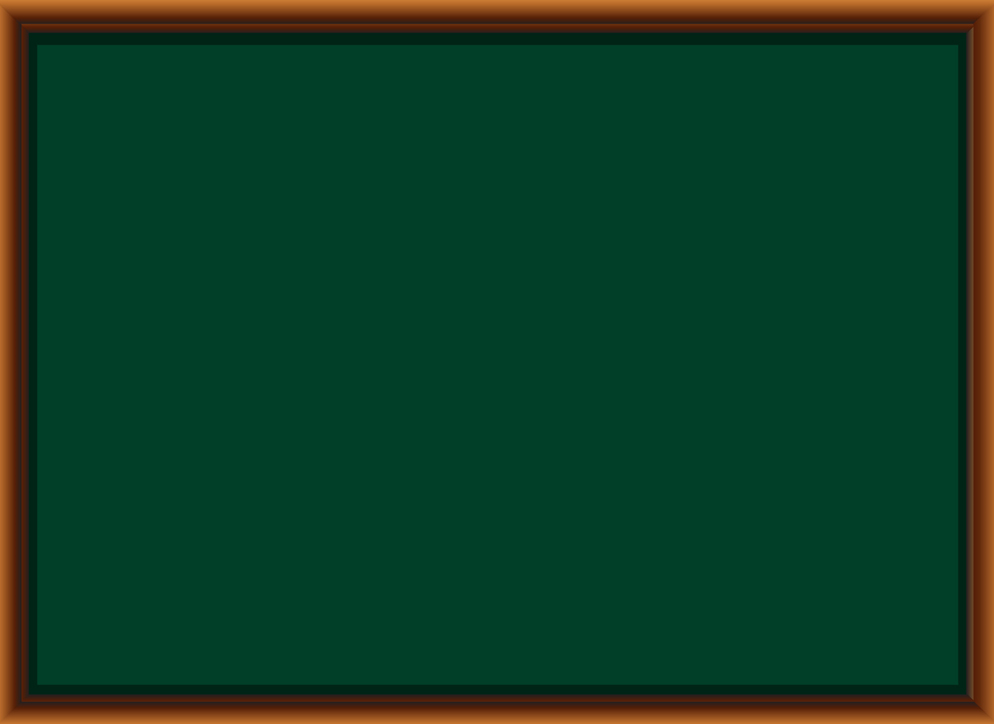 -
? 5
??
34
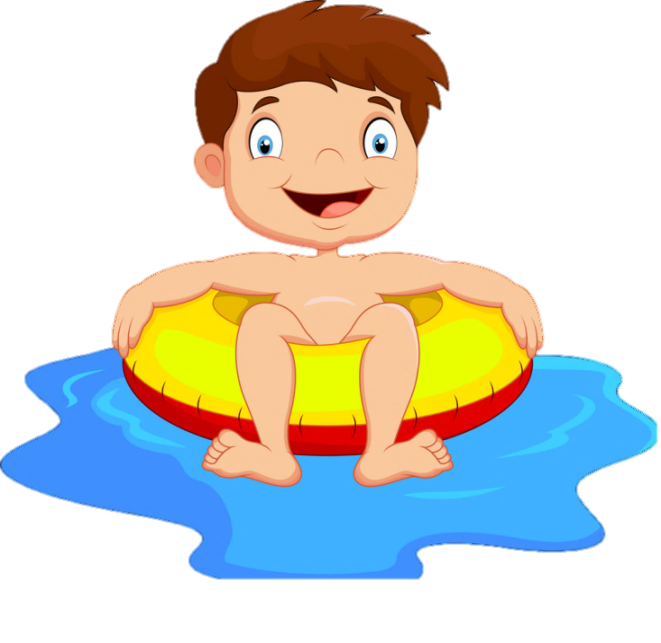 Trở về
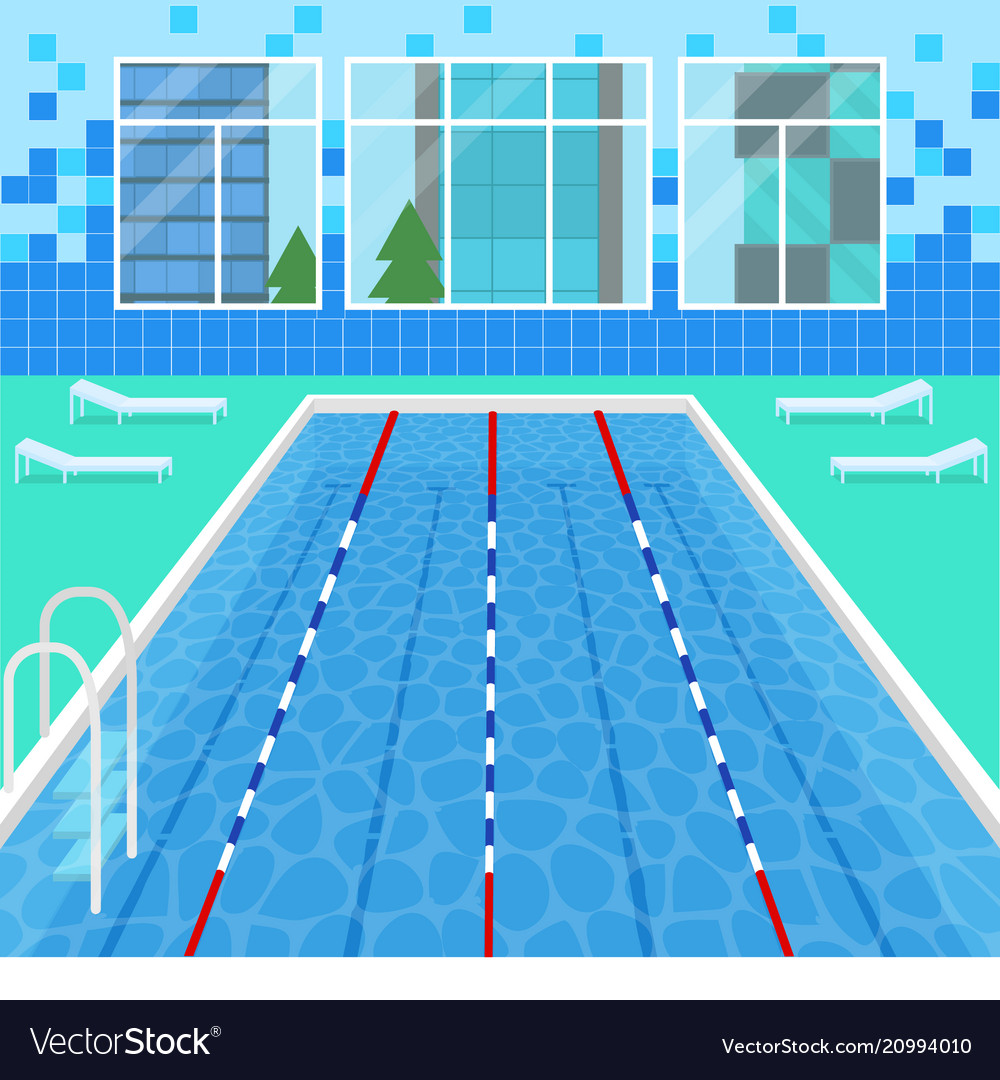 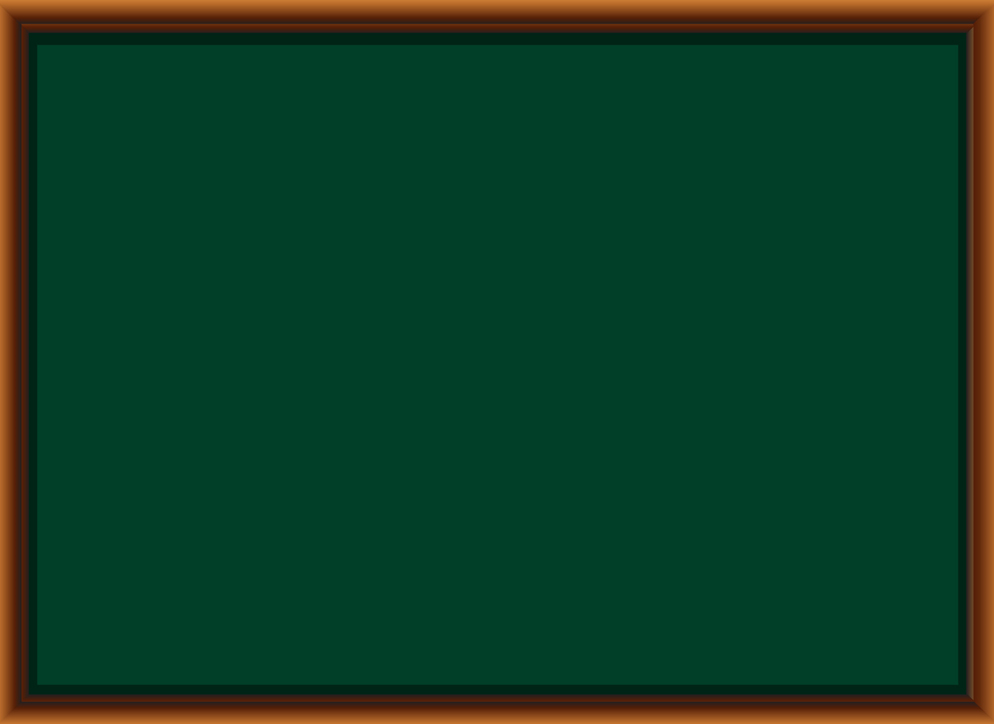 3 4
   6
-
? 8
?
2
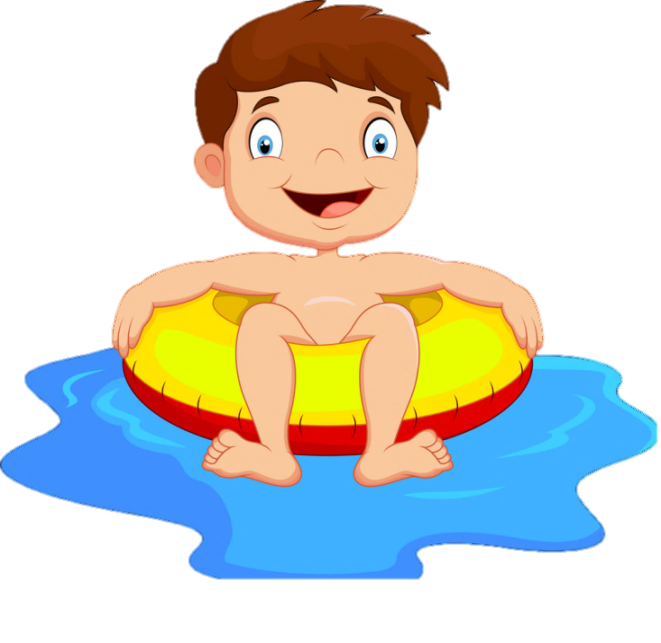 Trở về
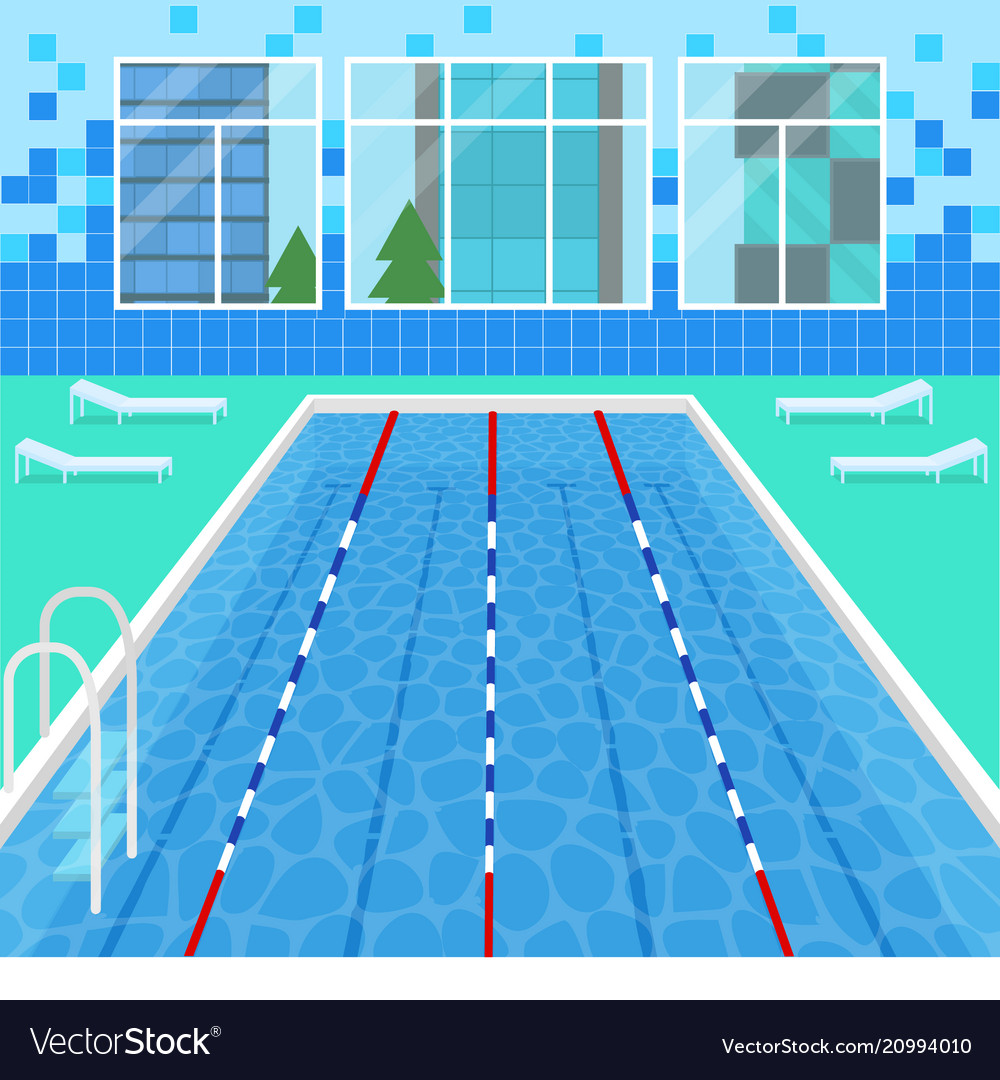 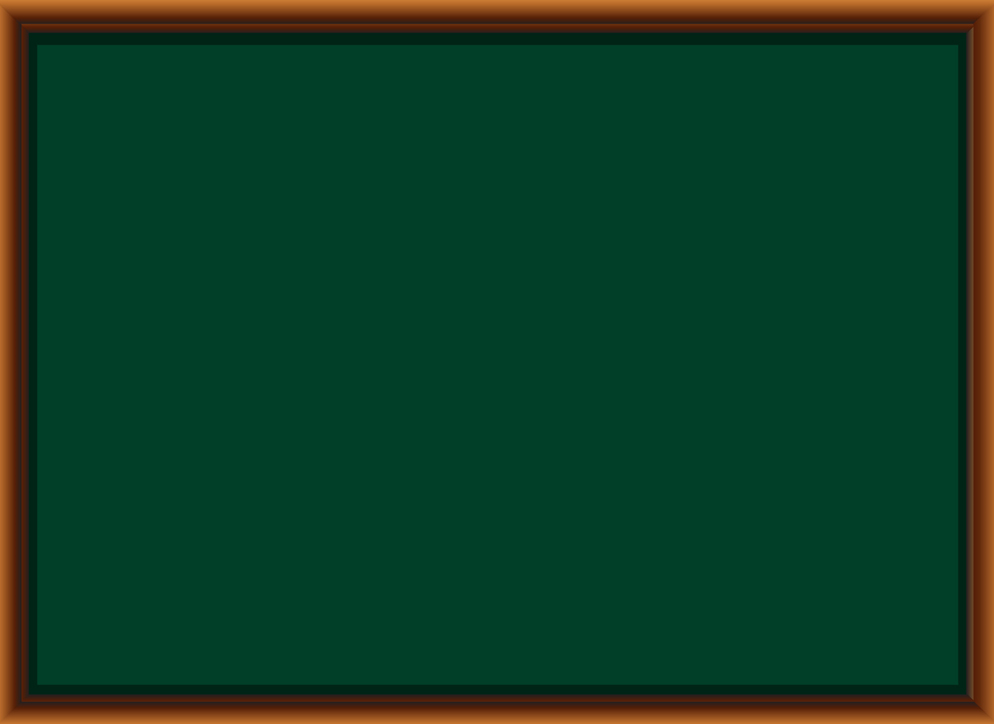 4 8
   9
?
-
3 2
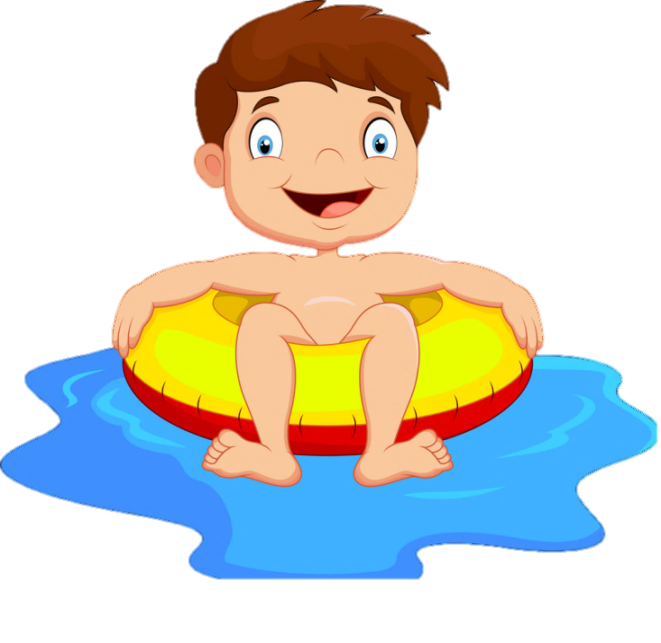 1
Trở về
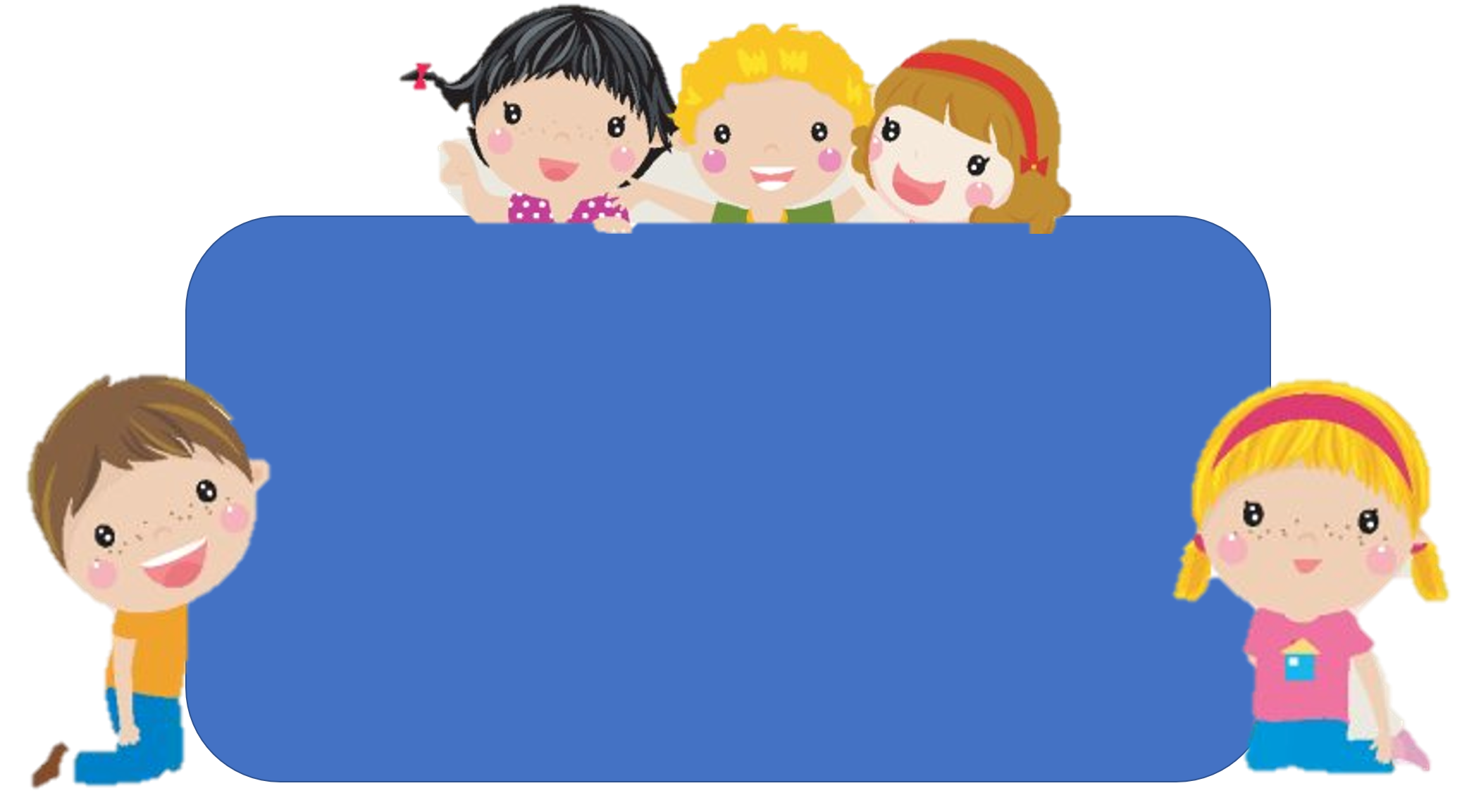 Em hãy chia sẻ những điều học được qua bài này.
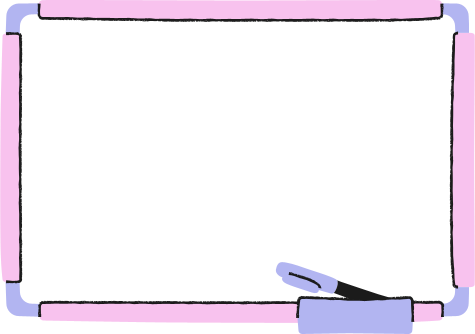 DẶN DÒ